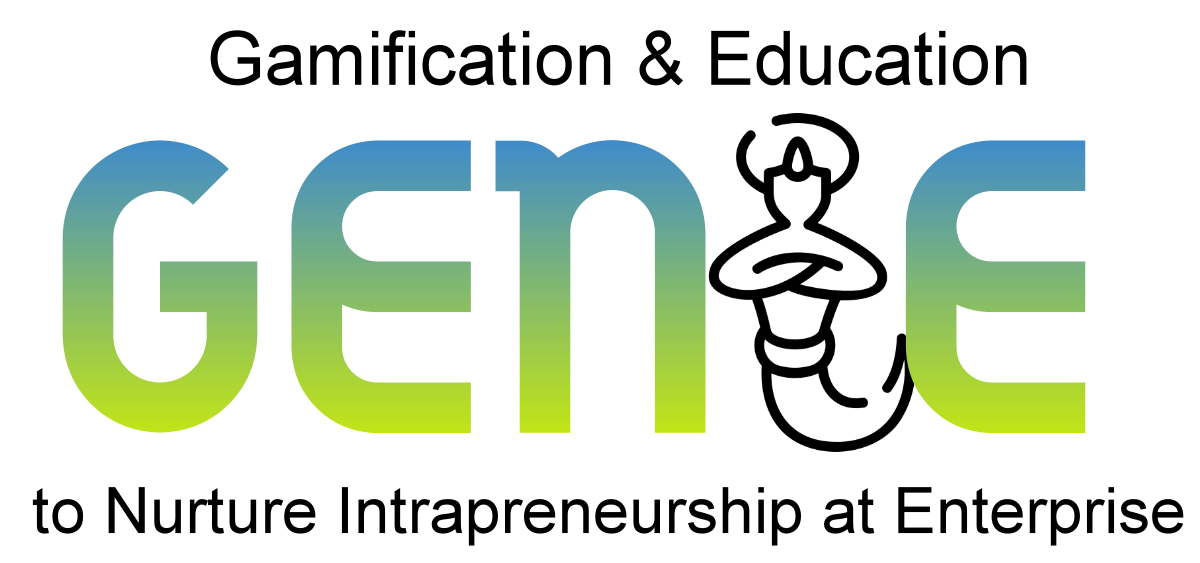 genieproject.eu
Att få saker att hända 1: 
En användarhandbok lista över triggers för att vårda, utvärdera och belöna entreprenöriella attityder och initiativförmåga
Index
1
DOs and DON’Ts
1.1 Lektion från historien - Animal Spirits
1.2 En kritik – Fungerar Animal Spirits verkligen för entreprenörskap och känsla för entreprenöriell attityd?
1.3 Inspirera och motivera!... eller kanske inte? Intraprenörskap fungerar inte för alla...
1.4 Se upp för fällorna – Slaloming genom vanliga hämmare och hinder för intraprenörskap
1.5 Ingen kortsiktig vision tillåten - Vänta på att växten ska blomma ...
1.6 Bygg ett system som är här för att stanna - Öva uthållighet och motståndskraft
1.7 Magisk formel är den icke-magiska formeln - Omfamna osäkerhet ... inom vissa utsträckningar
2
En förnyad ledningsstrategi
2.1 Stöd och sponsring – En öppen och flytande kultur för att främja intraprenörskap
2.2 Självmedvetenhet och självverkan - Utforska vägarna framåt
2.3 Incitament... inte av ekonomisk karaktär
2.4 Belöningar... av finansiell karaktär 
2.5 Resurser – Kunskapskapital, tid och felmarginaler
2.6 Kommunikation... för kvalitetssäkring och strategisk planering
2.7 Processer – Decentralisering och delegering
Mål
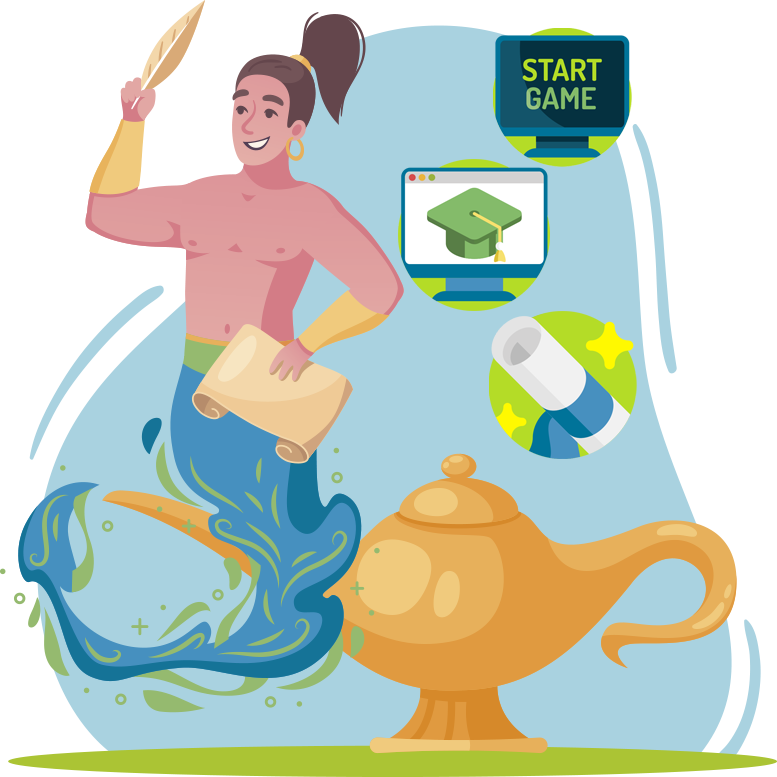 I slutet av denna modul kommer du att kunna:
Förstå det väsentliga i intraprenörskap
Implementera Dos and Don'ts för att vårda intraprenöriell kultur
Finjustera en förnyad ledningsstrategi
Unit 1
DOs and DON’Ts
1.1 Lektion från historien - Animal Spirits
1.2 En kritik – Fungerar Animal Spirits verkligen för entreprenörskap och känsla för entreprenöriell attityd?
1.3 Inspirera och motivera!... eller kanske inte? Intraprenörskap fungerar inte för alla...
1.4 Se upp för fällorna – Slaloming genom vanliga hämmare och hinder för intraprenörskap
1.5 Ingen kortsiktig vision tillåten - Vänta på att växten ska blomma ...
1.6 Bygg ett system som är här för att stanna - Öva uthållighet och motståndskraft
1.7 Magisk formel är den icke-magiska formeln - Omfamna osäkerhet ... inom vissa utsträckningar
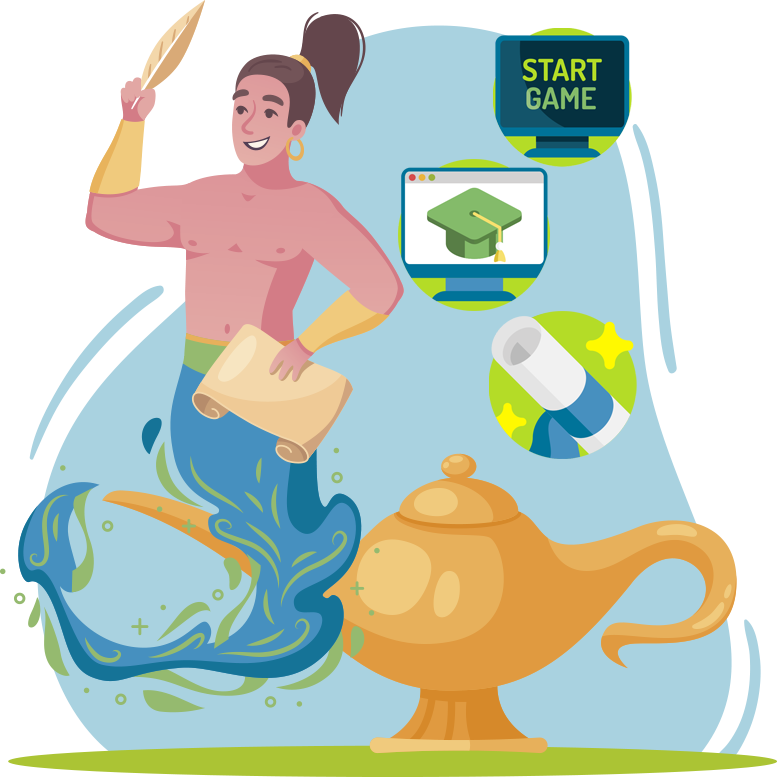 En ansvarsfriskrivning
Det finns mycket missuppfattningar där ute om entreprenörskap, och viktigast av allt, entreprenöriell attityd.

Tonerna frestar oftast att vara för vaga, hyperförenklade och konnoterade av en känsla av påtvingad positivitet - eftersom entreprenöriella attityder kommer av bara förmågan att förbli motiverade och översäkert positiva

Denna falska känsla av optimism hotar att gömma sig i skuggan den hårda verkligheten att vara en person som drivs av entreprenörsattityd och tankesätt, och vad som verkligen krävs för att gynna framväxten av intraprenörskapsvänliga operativa miljöer. 

Innehållet i den här modulen är avsett att tillhandahålla de nycklar som du kan lita på för att ställa in det väsentliga och nödvändiga för intraprenörskapskunniga organisationer.
1. DOs and DON’Ts
1.1 Lektion från historien - Animal Spirits
I de mycket tidiga åldrarna av neuromedicin hänvisade forskare till begreppet Animal Spirits för att metaforiskt beskriva de mycket ursprungliga utlösarna av människors känsla av handlingsfrihet och katalysatorer för de neurala överföringarna som är ansvariga för rörelse. 

Termen fann många olika tillämpningar inom discipliner till och med ganska olika varandra, inklusive ekonomi.

Upplåningen av konceptet krediteras ekonomen John Maynard Keynes, som i The General Theory of Employment, Interest and Money identifierar Animal Spirits som den främsta drivkraften bakom strävan efter ett entreprenörsinitiativ och motiveras av den rena tilliten till intuitionen bakom den entreprenöriella (dvs. affärsmässiga) idén.

Även om det verkligen är mycket fascinerande, har idén om entreprenöriella "Animal Spirits" som observerats i praktiken vissa distinkta begränsningar - som vi faktiskt vill ta itu med i samband med denna modul.
1. DOs and DON’Ts
1.2 En kritik - Fungerar Animal Spirits verkligen för entreprenörskap och känsla av entreprenörskapsattityd?
Övertygelsen om att saker och ting kommer att bli bra bara för att de ska har inget att göra med initiativförmåga och entreprenörsattityd - detta är bara önsketänkande och det skiljer sig inte från spel i kasinot ...

Människor agerar inte för att de förväntar sig att bra saker händer runt dem oavsett, människor agerar för att tillfredsställa ett tillstånd av behov och för att gå vidare från en punkt av status quo som inte längre är hållbar.

Men förändringen av status quo är oundvikligen obekväm: det tvingar människor att flytta in i det okända och ändra många av sina konsoliderade uppfattningar om verkligheten och den kända världen. 

Så hur ser du till att människor är lugna genom processen? Vilka är de hävstångseffekter som du kan lita på för att effektivt förbättra deras känsla av initiativ och deras uppfattning om komfort i en miljö av obehag? Sammanfattningsvis, hur hjälper du människor att få saker att hända?
1. DOs and DON’Ts
1.3 Inspirera och motivera!... eller kanske inte? Intraprenörskap fungerar inte för alla...
Först och främst, om ditt mål är att katalysera entreprenörsinitiativ måste du först erkänna var bördig mark är och var det finns konkret marginal för ytterligare intervention och utveckling.

Intraprenörskap fungerar inte för alla: de flesta människor är inte bekväma med tanken på att hantera andra eller vara ansvariga för hela processer. Ett sådant ansvar kan vara för mycket för dem att hantera.

Det spelar ingen roll hur många inspirerande pep-talks och motiverande tal du kommer att göra, dessa människor kommer inte bara att se sig själva i en ledande position ... Faktum är att ju mer hypade och hyperenergiska du vill att de ska handla om detta perspektiv, desto mer ångest kommer du att orsaka dem.
Det allra första viktiga steget för att vårda intra / entreprenörsanda inom ditt företag är att hitta den mycket lilla andelen människor med den gnistan i ögonen och begränsa ditt ytterligare fokus och ansträngningar på dem.
1. DOs and DON’Ts
1.4 Se upp för fällorna - Slaloming genom vanliga hämmare och hinder för intraprenörskap
Den första officiella definitionen som vi har av intraprenörer är [...] drömmare som-gör-det. De som tar praktiskt ansvar för att skapa innovation av något slag, inom ett företag.

Att skapa innebär möjligheten att experimentera med ingångar och resurser i en vad som aldrig har testats före situation (dvs. att lägga till nya ingredienser till ekvationsvärdet, omstrukturera redan etablerade processer etc.).

Innovation innebär möjligheten att bidra till genereringen av något som aldrig har konsoliderats tidigare, och med potential att generera nya positiva kvanti/kvalitativa resultat


Av något slag innebär möjligheten att genomföra kreativa innovativa processer utanför alla strikta gränser och med medvetenheten om att flytta inom en fri testzon
Dina drömmare som-gör-det i vardande kommer att behöva ett utrymme för att börja uttrycka och konsolidera sina kreativa innovation som är fri från subtila och "skadliga" fördomar mot vad som verkar okänt, vad som verkar för långt ifrån att visa tecken på mognad, vad som verkar för långt ifrån bekväma proxylösningar.
Source: 1
1. DOs and DON’Ts
1.5 Ingen kortsiktig vision tillåten - Vänta på att växten ska blomma...
Dina potentiella drömmare i vardande kan visa mycket tidiga tecken på blivande intraprenörer, men det betyder inte att de idéer som genereras av dem kommer att vara riktigt effektfulla, lönsamma och pålitliga så snabbt.

Människor som spelar spelet by the book vet vad reglerna redan är: de är bekanta med färdplanen och viktigast av allt är väl medvetna om det väsentliga i deras arbetsfördelningsstruktur.

Å andra sidan gör blivande intraprenörer sina egna böcker och ställer själva upp de regler som gäller för dem.

Naturligtvis är det inget fel i att spela spelet by the book, men det är uppenbart hur vi i det andra fallet är på en helt annan nivå och ansvarsskala.
Konsolideringen av positiva spridningseffekter från denna nya framväxande dynamik kräver tid, tålamod och viljan att uppleva många, frekventa och ibland sårande motgångar. Om entreprenörer har en beredskapsplan att uthärda och vara motståndskraftig mot allt detta, kommer tiden att göra sin handling ...
1. DOs and DON’Ts
1.6 Bygg ett system som är här för att stanna - Öva uthållighet och motståndskraft
Riskelementet är ett särdrag hos entreprenörskap, och detta är det element som skiljer en lysande ledningskarriär från en lysande entreprenörskarriär.

Entreprenörer lär sig att hantera en mental trötthet och nödfaktor som inga andra.

Bördan och ansvaret som följer med alla beslut ligger bara på deras axlar: om de vill vårda sina drömmare i vardande måste de överföra all den rikedom av kunskap de kan för att hjälpa människor att passa dessa nya skor.

Det engagemang som människor kommer att visa för den sak de omfamnar kan variera från person till person, beroende på de inneboende elementen bakom deras förnyade motivation att ta steg framåt.
Som den ”original" entreprenören kommer du att behöva bedöma vad som är deras gräns: den punkt utöver vilken de inte är villiga att gå längre - annars kan detta skapa en viss obalans mellan vad du har för förväntningar på dem och vad som är deras förväntningar på sig själva (dvs. ett typiskt scenario som är den perfekta miljön för konflikt).
1. DOs and DON’Ts
1.7 Magisk formel är den icke-magiska formeln - Omfamna osäkerhet ... inom vissa utsträckningar
Det räcker inte med att inspirera och motivera.

Ett system som är immunt mot organisatorisk innovation är ett system som är rädd för att genomföra förändringar som kan störa det naturliga och traditionella förloppet.
Förutsättningarna för ett "affärsklimat" som är benäget att utlösa entreprenörsliknande tankesätt bland anställda innebär flexibilitet inom viss marginal eller fel som oundvikligen kommer att uppstå när saker äntligen är i rörelse.
Unit 2
En förnyad chefsstrategi
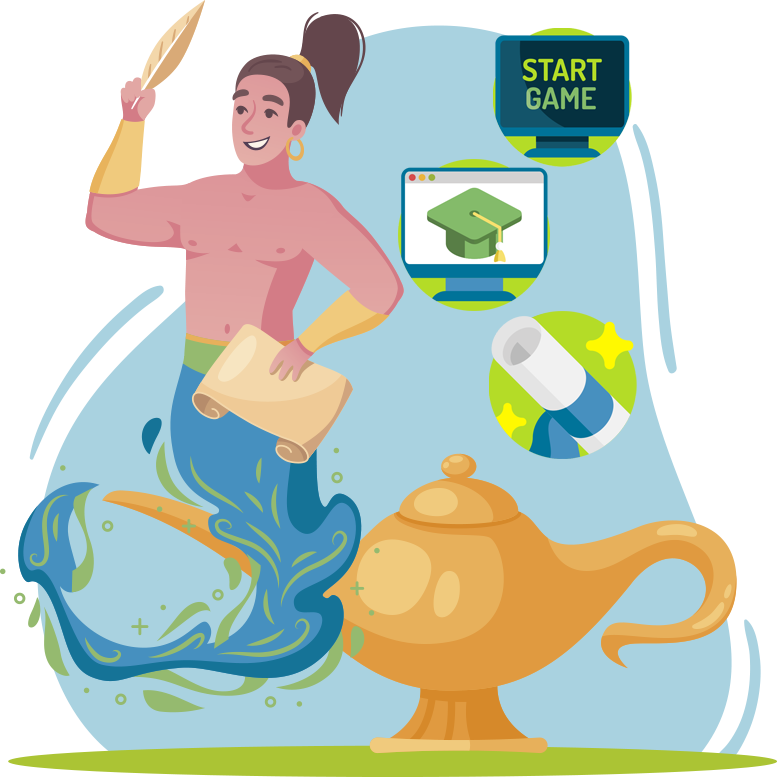 2.1 Stöd och sponsring – En öppen och flytande kultur för att främja intraprenörskap
2.2 Självmedvetenhet och självverkan - Utforska vägarna framåt
2.3 Incitament... inte av ekonomisk karaktär
2.4 Belöningar... av finansiell karaktär 
2.5 Resurser – Kunskapskapital, tid och felmarginaler
2.6 Kommunikation... för kvalitetssäkring och strategisk planering
2.7 Processer – Decentralisering och delegering
En ansvarsfriskrivning
I samband med de senaste bilderna har vi identifierat de mycket väsentliga faktorer som krävs för att lägga grunden för vård och framväxt av intraprenörskapsorienterade affärsmiljöer.

I nästa avsnitt kommer vi å andra sidan att fokusera på triggers och hävstångseffekter som entreprenörerna kan lita på för att hålla saker i rörelse och fortsätta att vårda intraprenörskapsmotorn inom sin organisation. En kort ögonblicksbild av det ovan nämnda introduceras nedan:

Stöd och sponsring
Självmedvetenhet och självverkan
Incitament
Belöningar
Resurser
Kommunikation
Processer
Source no.: 2
2. En förnyad ledningstrategi
2.1 Stöd och sponsring - En öppen och flytande kultur för att främja intraprenörskap
Drömmare i vardande bör känna fullt stöd och värderas. 

Valorisering och godkännande betyder inte att allt som kommer ut ur deras sinne ska stödjas och upprätthållas oavsett, men att det åtminstone bör övervägas och diskuteras om den givna frågan.

Upprättandet av en öppen kultur och ett företagsklimat som välkomnar en sådan typ av attityd utgör verkligen en nödvändig förutsättning för att uppmuntra input, kommentarer och feedback nedifrån och upp. 

Ett snabbt, effektivt och reaktivt (responsivt) strukturerat feedbackloopsystem gör att idéer kan cirkulera smidigare, samtidigt som marginalerna för störande flaskhalsar och hinder för effektiv dialog minskar.
2. En förnyad ledningstrategi
2.2 Självmedvetenhet och självverkan - Utforska vägarna framåt
Vägarna mot entreprenörskapsinspirerade lösningar är en krokig väg.

Chefer, entreprenörer och personer högst upp i befälskedjan måste uppmuntra medarbetarnas oberoende och kreativa lösningar utan att införa alltför komplicerade utvärderingsmekanismer som riskerar att förinta de inneboende fördelarna med hela processen. 

Det måste naturligtvis finnas ett strukturerat system för bedömning och övervakning, men dessa bör inte påverka sakernas förlopp negativt, vilket till exempel saktar ner hela tidslinjen mellan ”input → elaboration → output” värdekedja.
2. En förnyad ledningstrategi
2.3 Incitament... inte av ekonomisk karaktär
Drömmare i vardande motiveras (vanligtvis) av andra typer av förväntade belöningar, som helt enkelt kan relateras till självigenkänning av en högre status.

Uppbyggnaden av ett system som gynnar framväxten av entreprenörsliknande initiativ bland anställda bör i själva verket fungera på inställningen av mer sofistikerade incitament som värderar samarbetsformen och rollerna / ansvaret för de personer som ansvarar för det.

De flesta gånger tillhandahåller företagare en säker miljö för dessa människor att ha något att säga till om i kritiska beslutsfattande scenarier, vilket i sin tur säkerställer en stor känsla av bemyndigande.
2. En förnyad ledningstrategi
2.4 Belöningar... av finansiell karaktär
Risktagare som drömmare i vardande är (vanligtvis) väl medvetna om de konsekvenser som ett felaktigt beslut kommer att få för framgången för deras initiativ.

Samtidigt, på grund av de mycket särdragen i den verklighet de spelar i som intraprenörer, kan de inte ha full kontroll över resultatet av den handling de gör sig ansvariga för.

Den ekonomiska ersättningen för deras insatser bör ta hänsyn till gemensamt utvecklade alternativ till vinstdelning, som omfattar både kort- och långsiktiga milstolpar.
2. En förnyad ledningstrategi
2.5 Resurser - Kunskapskapital, tid och felmarginaler
Det är viktigt att alltid komma ihåg att i slutet av dagen är drömmare i vardande aka potentiella intraprenörer fortfarande anställda mer eller mindre "trassliga" till det dagliga ansvaret och uppgifterna.

Intraprenörer har inte råd att lämna allt bakom sig bara för att driva sina idéer: det är anledningen till att det är viktigt att entreprenörer och högsta ledningen förhandlar med intraprenörer en tydlig och transparent projektplan för utveckling av allt av värde som anställda kan ta med sig till bordet.

Detta inkluderar även tillgång till:
Finansiella och ekonomiska resurser som normalt inte skulle vara tillgängliga
Teknik och kunskapskapital i allmänhet (dvs. konsulttjänster från experter inom företaget) som normalt ligger utanför deras intresseområde
... sist men inte minst, tid.
2. En förnyad ledningstrategi
2.6 Kommunikation... för kvalitetssäkring och strategisk planering
Det finns flera sätt på vilka företag kan utnyttja kommunikation för att främja en vårdande miljö av drömmare och blivande intraprenörer.

I stora organisationer är det till exempel vanligt att ha en digital plattform för utbyte av kunskap, idéer och expertis på plats som är tillgänglig för alla och fri från fördomar.

I vissa andra organisationer placeras mer produktionsorienterade, fysiska "brevlådor" nära produktionslinjen, så att arbetare som arbetar med maskinerna dagligen kan bidra med idéerna för den totala effektiviteten i hela monterings- / produktionssystemet.

I andra fall är det vanligt att skicka affärsutmaningar till arbetare och anställda som inte nödvändigtvis är ansvariga för den funktion som utmaningen hänför sig till: deras insatser är fria från eventuella fördomar och kan faktiskt utlösa nya lösningar / alternativ som genererar från ett nytt sätt att se på saker ...
2. En förnyad ledningstrategi
2.7 Processer - Decentralisering och delegering
Det är inte fel att anta att ofta den mest robusta och tillförlitliga kunskapen om processen eller en produkt kvarhålls av folket på den lägsta nivån i beslutskedjan, men som också är desamma med en närmare syn på dess särdrag.

Företag och organisationer som lyckas införa intraprenörskapskunniga miljöer frestar att effektivisera befälskedjan, samtidigt som de gynnar decentraliserade styrningssystem som kombinerar tvärsektoriella kunskapssamarbeten och tvärvetenskapligt baserade samarbetsprojekt.

I viss utsträckning, när det gäller mikro- och småföretag är denna decentralisering ännu enklare, eftersom denna organisation redan är mycket mer flexibel jämfört med stora etablerade företag, och där - tack vare den minskade omfattningen av aktiviteterna och antalet inblandade personer - är det mycket mindre komplicerat att hantera tvärvetenskapliga och sektorsövergripande projekt som just beskrivits..
Den icke-magiska formeln innebär en pågående cykel av:

Motivation och inspiration
Planering, genomförande och revidering
Revisionsbedömning och finansiell kontroll
Testa dina kunskaper!
Svara på följande frågor:
Inom ekonomi är Animal Spirits:

Aggresiva marknadsföring taktik
Bankirer på hög nivå
En metaforisk förklaring till entreprenöriell attityd
Incitament:

Är endast av ekonomisk karaktär
Är endast reserverade för högre ledningsnivå
Ingen av de tidigare
I intraprenörskapsinspirerade organisationer är kommunikation:

Alltid uppifrån och ner
Alltid nedifrån och upp
Ingen av de tidigare
Kunskapskapital:

... behövs av blivande intraprenörer för att sätta saker i rörelse
… endast tillgängligt för FoU 
… skyddas av immateriella rättigheter
Den icke-magiska formeln innebär en pågående cykel av:

Motivation och inspiration
Planering, genomförande och revidering
Revisionsbedömning och finansiell kontroll
Testa dina kunskaper!
Lösning:
Inom ekonomi är Animal Spirits:

Aggresiva marknadsföring taktik
Bankirer på hög nivå
En metaforisk förklaring till entreprenöriell attityd
Incitament:

Är endast av ekonomisk karaktär
Är endast reserverade för högre ledningsnivå
Ingen av de tidigare
I intraprenörskapsinspirerade organisationer är kommunikation:

Alltid uppifrån och ner
Alltid nedifrån och upp
Ingen av de tidigare
Kunskapskapital:

... behövs av blivande intraprenörer för att sätta saker i rörelse
… endast tillgängligt för FoU 
… skyddas av immateriella rättigheter
Sammanfattningsvis
Bra gjort! Nu vet du mer om:
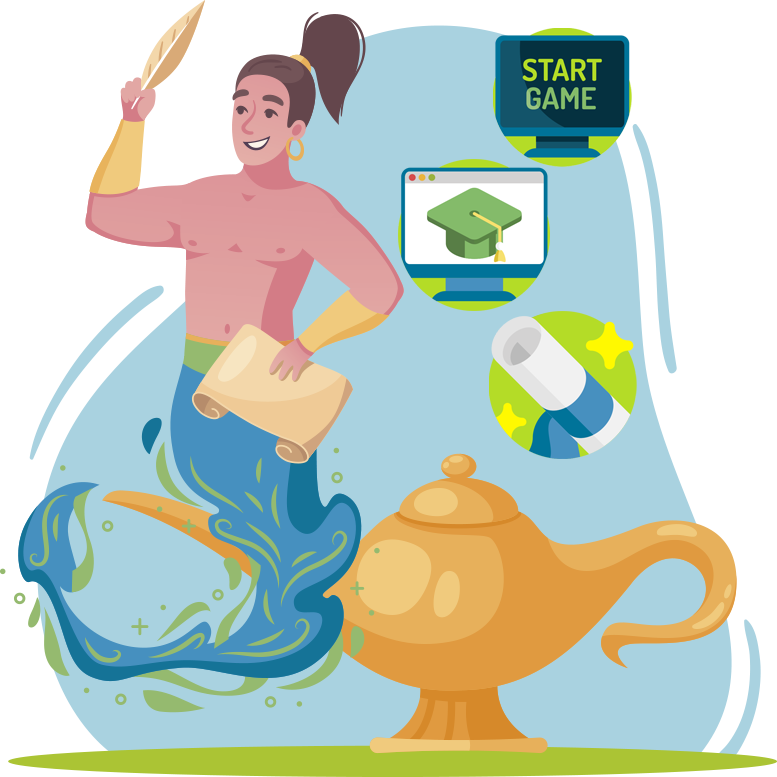 Bra och inte så bra praxis för att vårda intraprenöriella Animal Spirits
Utlöser och hämmar dina anställdas initiativförmåga
Hävstångseffekter för en intraprenörskapsvänlig ledningsstrategi
Bibliografi
Goldberg, W. H. (1986). Book Reviews : Gifford Pinchot III: Intrapreneuring: Why You Don’t Have to Leave the Corporation to Become an Entrepreneur 1985, New York: Harper and Row. 368 pages. Organization Studies, 7(4), 398–399. https://doi.org/10.1177/017084068600700408
Five Insights into Intrapreneurship. A guide to Accelerating Innovation within Corporations. Deloitte Digital. URL: https://www2.deloitte.com/content/dam/Deloitte/de/Documents/technology/Intrapreneurship_Whitepaper_English.pdf
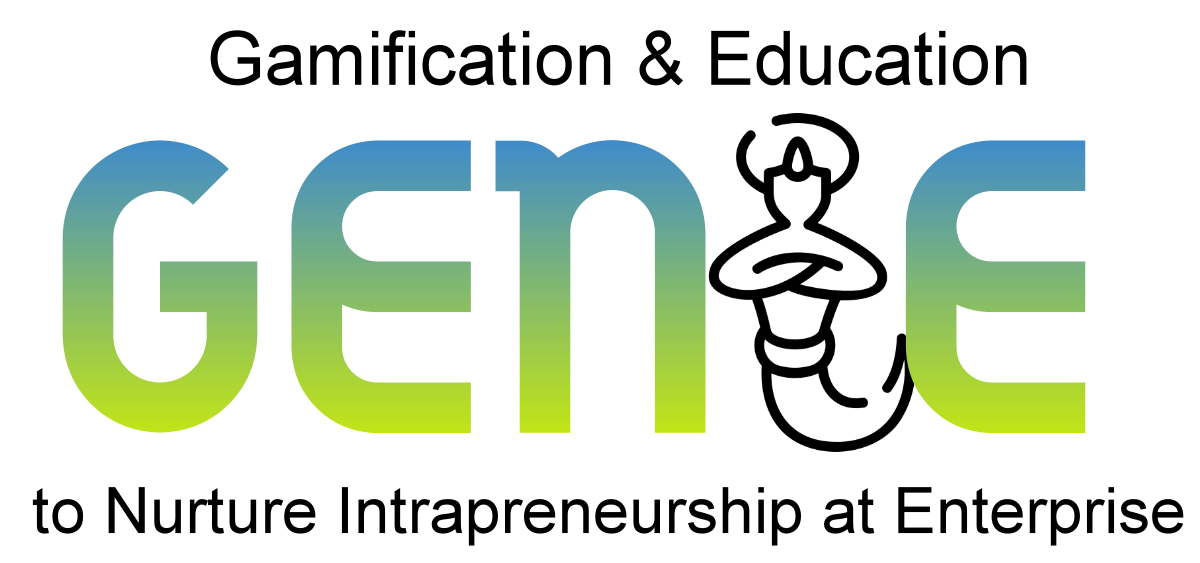 genieproject.eu
Tack!